Vula: Intro to Item Analysis
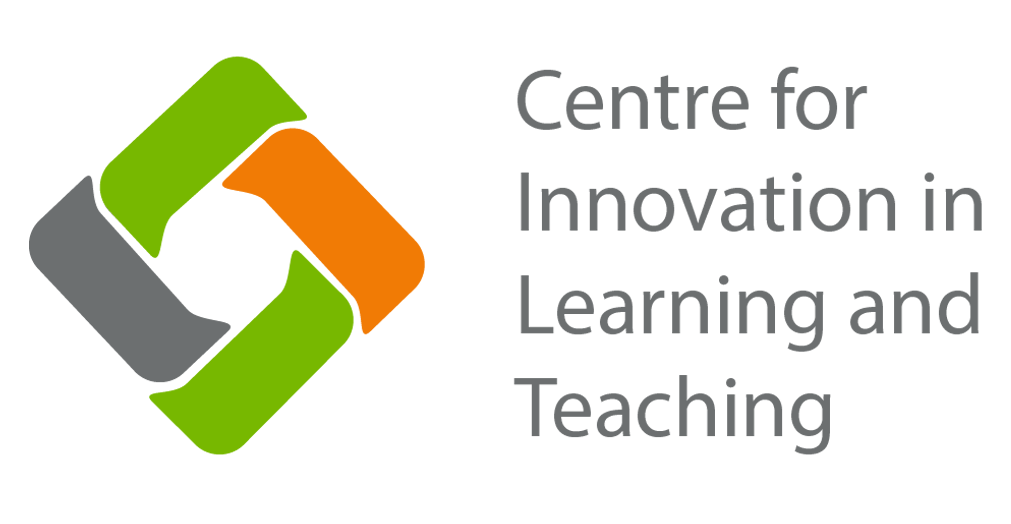 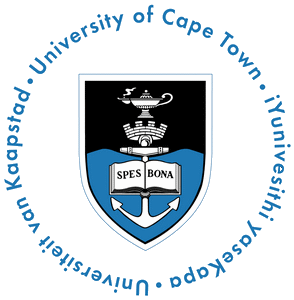 Remote Teaching 2020
Centre for Innovation in Learning and Teaching
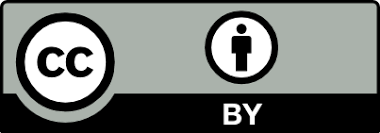 Unless otherwise stated, this resource is licensed under a CC BY 4.0 International license
[Speaker Notes: CILTers to introduce themselves with Video

HI everyone! Welcome and thank you for joining this webinar session on the VULA lessons Tool. This webinar will be co-presented by myself and Lubabalo. We have Shanali facilitating the room and Mary-Ann in the chatroom.]
Item analysis guide
https://docs.google.com/document/d/1-snjOmEEqe3saQfXiJVEAV9JM2AFY4FzMKFH8S95N_g/edit
How extensively do you use T&Q?

Do you use question pools?
Poll: Do you know what item analysis is?
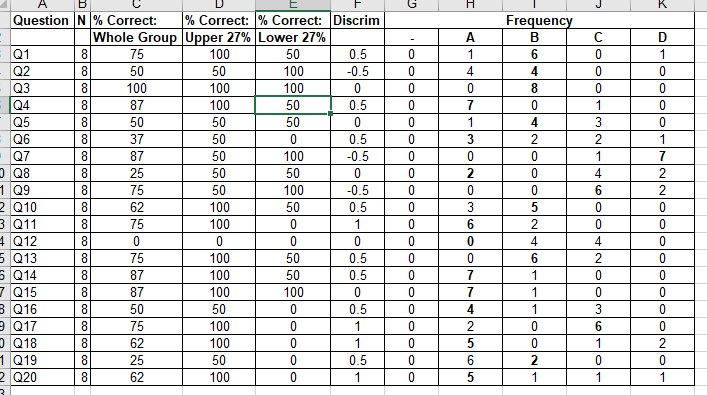 By the end of the webinar you’ll know what all of this means!
What is item analysis?
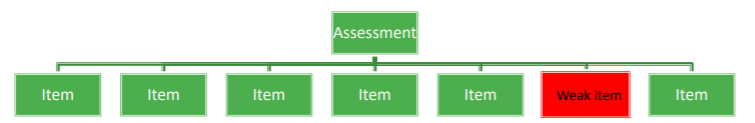 ITEM → Question
“Item analysis is a process which examines student responses to individual test items (questions) in order to assess the quality of those items and of the test as a whole.”
[Speaker Notes: From https://www.washington.edu/assessment/scanning-scoring/scoring/reports/item-analysis/#:~:text=Item%20analysis%20is%20a%20process,the%20test%20as%20a%20whole.]
What is item analysis?
Do you trust your assessment results?
This helps with the RELIABILITY and VALIDITY of the overall assessment





Content validity, Criterion validity, Construct validity, Face validity
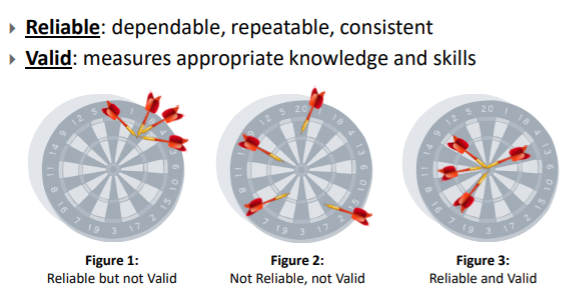 [Speaker Notes: From https://www.washington.edu/assessment/scanning-scoring/scoring/reports/item-analysis/#:~:text=Item%20analysis%20is%20a%20process,the%20test%20as%20a%20whole.]
Why item analysis
How hard or easy is a question?
→ Revise question bank: Which questions to keep, modify or discard → Improve the reliability and validity.Remove weak distractors (no one chooses, ambiguous, easy to guess) 
→  Improve student motivation?
→ Grading Help finalise the score e.g. exclude a question from the grading
→ Content: What sections are students doing well in or not. e.g. a large number of students miss an item, misconceptions (distractors)
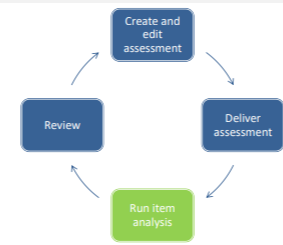 Why item analysis
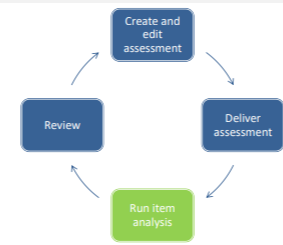 Offers guidance
Helps flag
Depends on sample
Other types of review e.g. content, bias
[Speaker Notes: From https://www.washington.edu/assessment/scanning-scoring/scoring/reports/item-analysis/#:~:text=Item%20analysis%20is%20a%20process,the%20test%20as%20a%20whole.]
What is item analysis?
We look at measures like:
Percentage correct (item difficulty)
“percentage of the sample taking the test that answers that question correctly”
Discrimination Index (DI)
“how well a question distinguishes between those with more skill from those with less skill”
[Speaker Notes: From https://www.washington.edu/assessment/scanning-scoring/scoring/reports/item-analysis/#:~:text=Item%20analysis%20is%20a%20process,the%20test%20as%20a%20whole.]
Percentage correct (item difficulty)
How well the questions perform per student and as a group
Item difficulty index ranges from 0 to 100; the higher the value, the easier the question. 
“easy” if the index is 85% or above; 
“moderate” if it is between 51 and 84%; 
“hard” if it is 50% or below.
‹#›
[Speaker Notes: Discrimination Index by subtracting the number of students in the lower group who got the item correct from the number of students in the upper group who got the item correct.  Then, divide by the number of students in each group (in this case, there are five in each group). For Question #1, that means you would subtract 4 from 4, and divide by 5, which results in a Discrimination Index of  0.

Item discrimination can be calculated by ranking the students according to total score and then selecting the top 27 percent and the lowest 27 percent in terms of total score. : 
Correct answered from Low scoring students for Q1- high scoring students for question 1/ number of students in each group]
Simple analysis of percentage correct
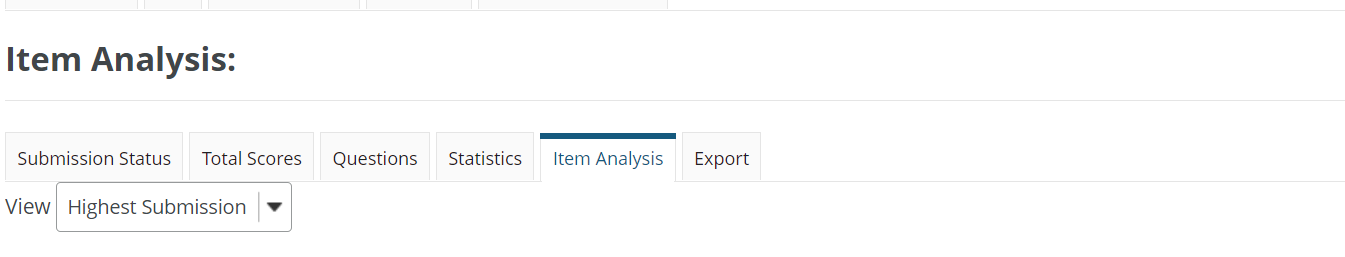 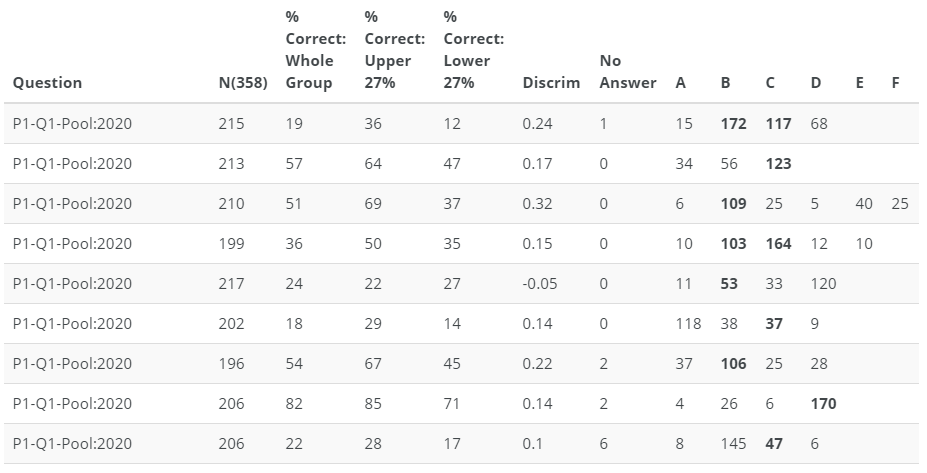 % correct
Question
Discrimination Index (DI)
Question options with student selections - this was a multiple select question
N - number of students

Since it’s a question pool you’ll have < total N
% correct
For upper and lower performers
Discrimination Index (DI)
The discrimination index meausures how well a question/item distinguishes between the high performers and low performers on the assessment.
[Speaker Notes: Item discrimination ability of an item to differentiate among students on the basis of how well they know the material being tested. Better performing students should generally do better versus the poor scoring student will do poorly]
How is the Discrimination Index (DI) calculated?
The Vula Item Analysis calculates the discrimination index as the difference between the achievement of the upper 27% and lower 27% students on each question. Conceptually the procedure used is:
Step 1: Rank the test scores from high to low
Step 2: Group the high and low 27% of students
Step 3: Calculate the percentage correct (item difficulties) for both the upper and lower performers for each question. 
Step 4: Subtract the lower performers item difficulty from that of the upper performers to get the discrimination index. For e.g. 0.87 - 0.23 = 0.64
27% high performers
27% low
performers
What’s a good DI?
Finding item analysis on Vula
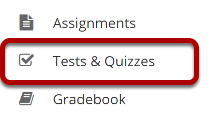 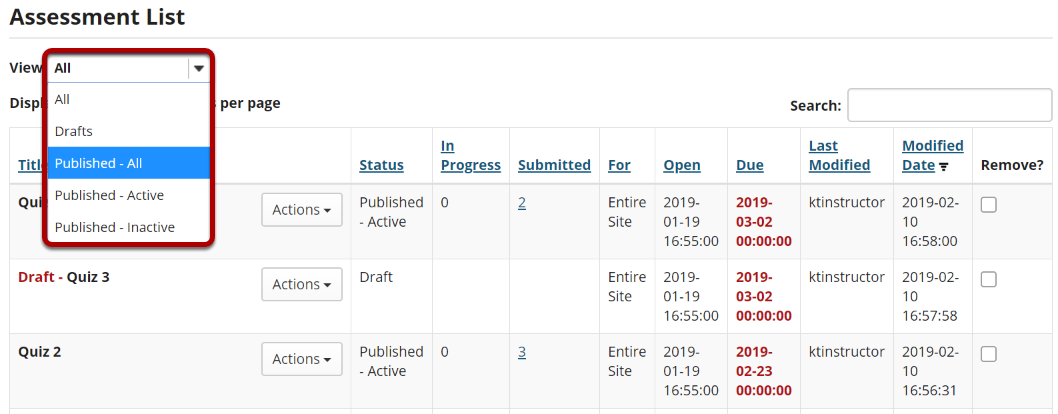 Finding item analysis on Vula
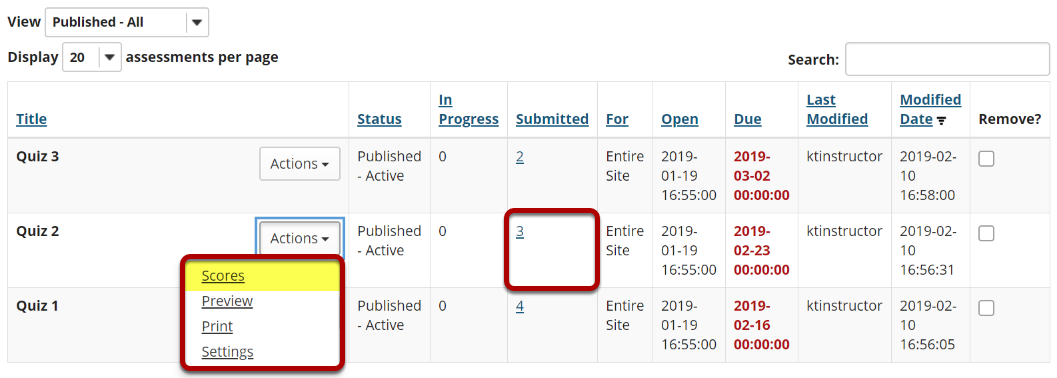 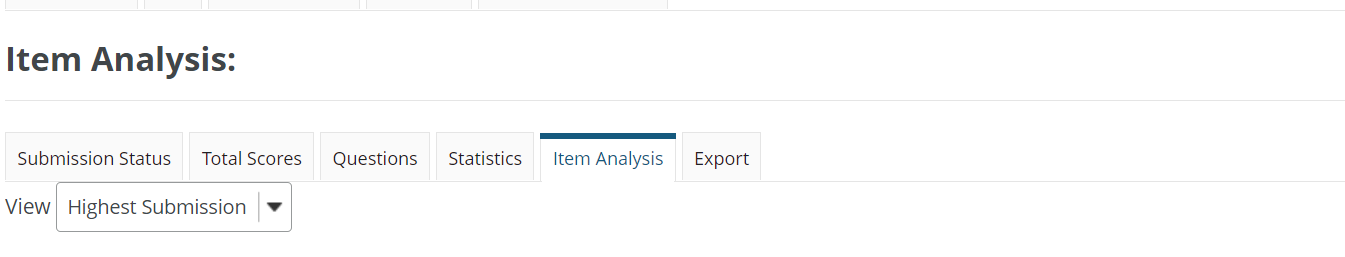 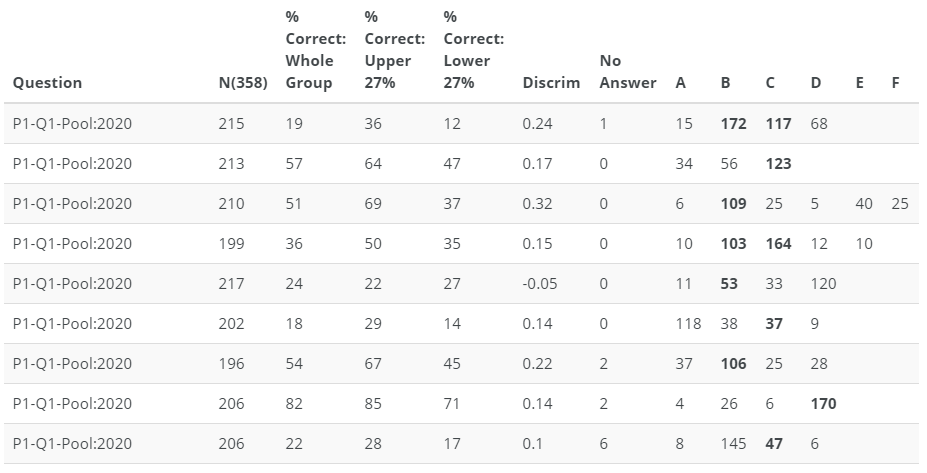 Vula - The Questions tab
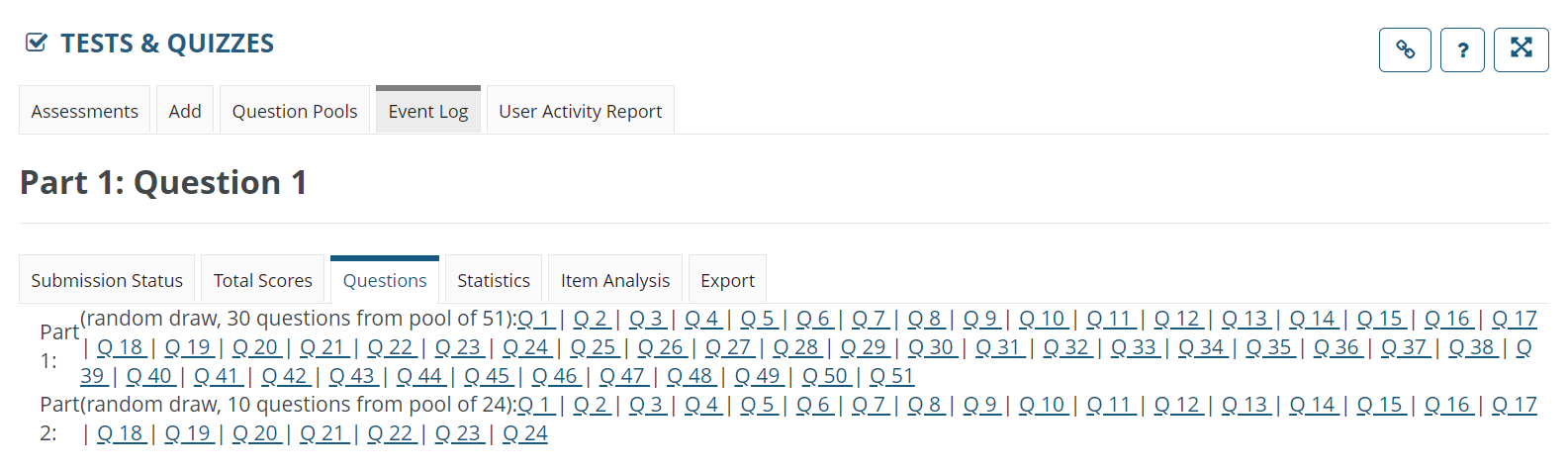 Exporting data
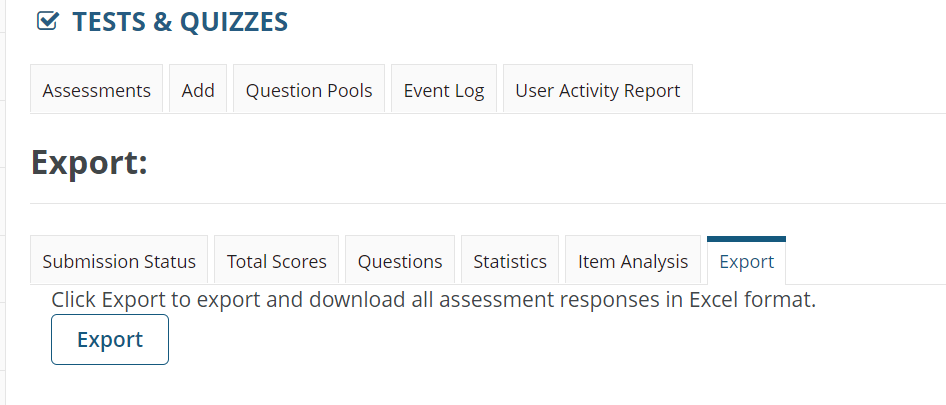 Let’s interpret some DI: Example
Let’s interpret some DI: Example
Let’s interpret some DI; Example
Let’s interpret some DI; Example
Let’s interpret some DI: Example
Let’s interpret some DI: Example
Let’s interpret some DI: Example
Let’s interpret some DI: Example
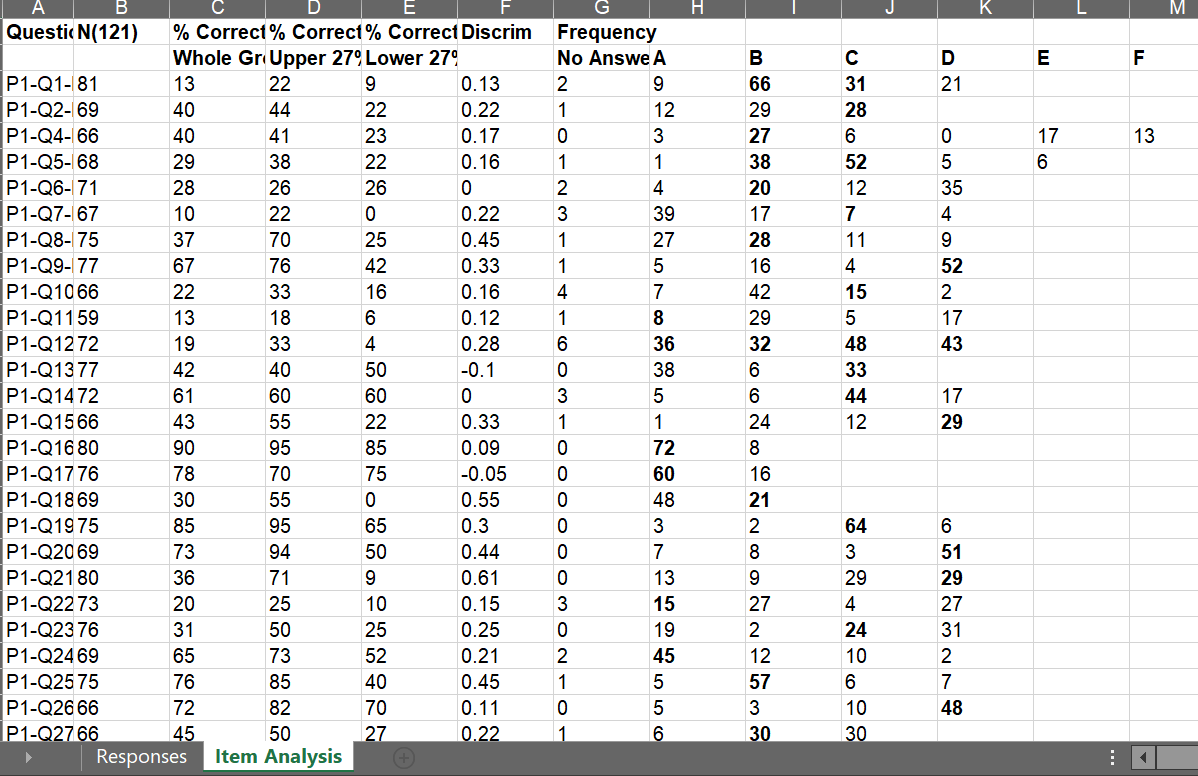 Item analysis guide
https://docs.google.com/document/d/1-snjOmEEqe3saQfXiJVEAV9JM2AFY4FzMKFH8S95N_g/edit
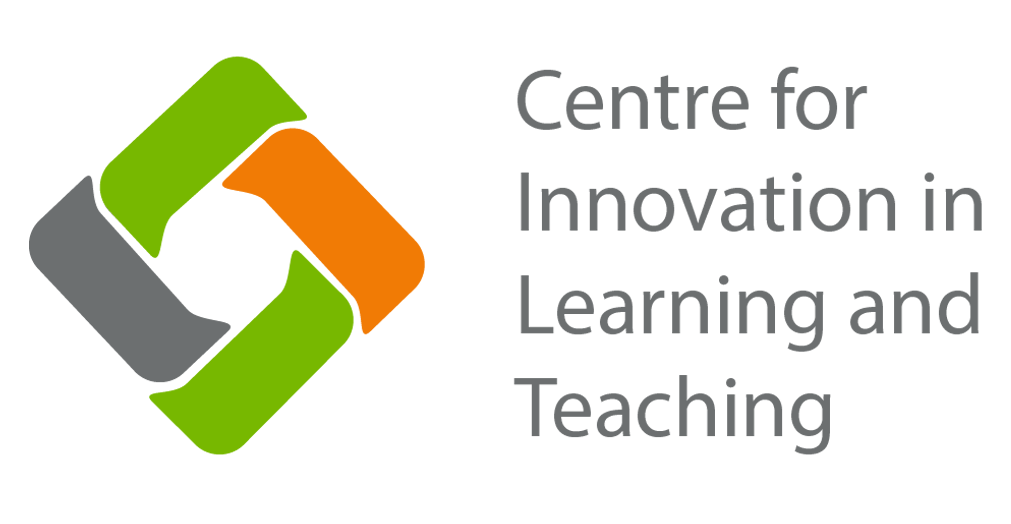 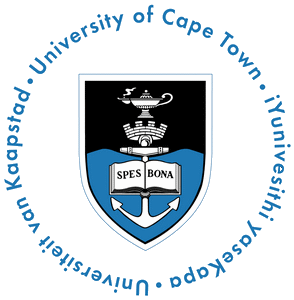 Remote Teaching 2020
Centre for Innovation in Learning and Teaching
Find this resource and more at:
www.cilt.uct.ac.za/cilt/remote-teaching

Follow @CILT_UCT on Twitter
Unless otherwise stated, this resource is licensed under a CC BY 4.0 International license
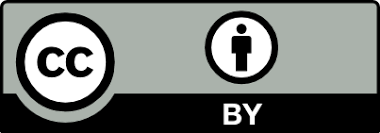 [Speaker Notes: Additionally, if you looking for more resources, you can find those at the UCT CILT website, which is brought to you by the Centre for Innovation in Learning and Teaching. All of the images in this screencast are publically available and freely re-usable. So please feel free to reuse this screencast. Thanks so much for listening. Bye for now.]
References
https://www.geneseo.edu/sites/default/files/sites/education/p12resources-item-analysis-and-instruction.pdf
https://support.questionmark.com/sites/default/files/abp-item-analysis-kleeman-25-jan-2019.pdf
[Speaker Notes: From https://www.washington.edu/assessment/scanning-scoring/scoring/reports/item-analysis/#:~:text=Item%20analysis%20is%20a%20process,the%20test%20as%20a%20whole.]